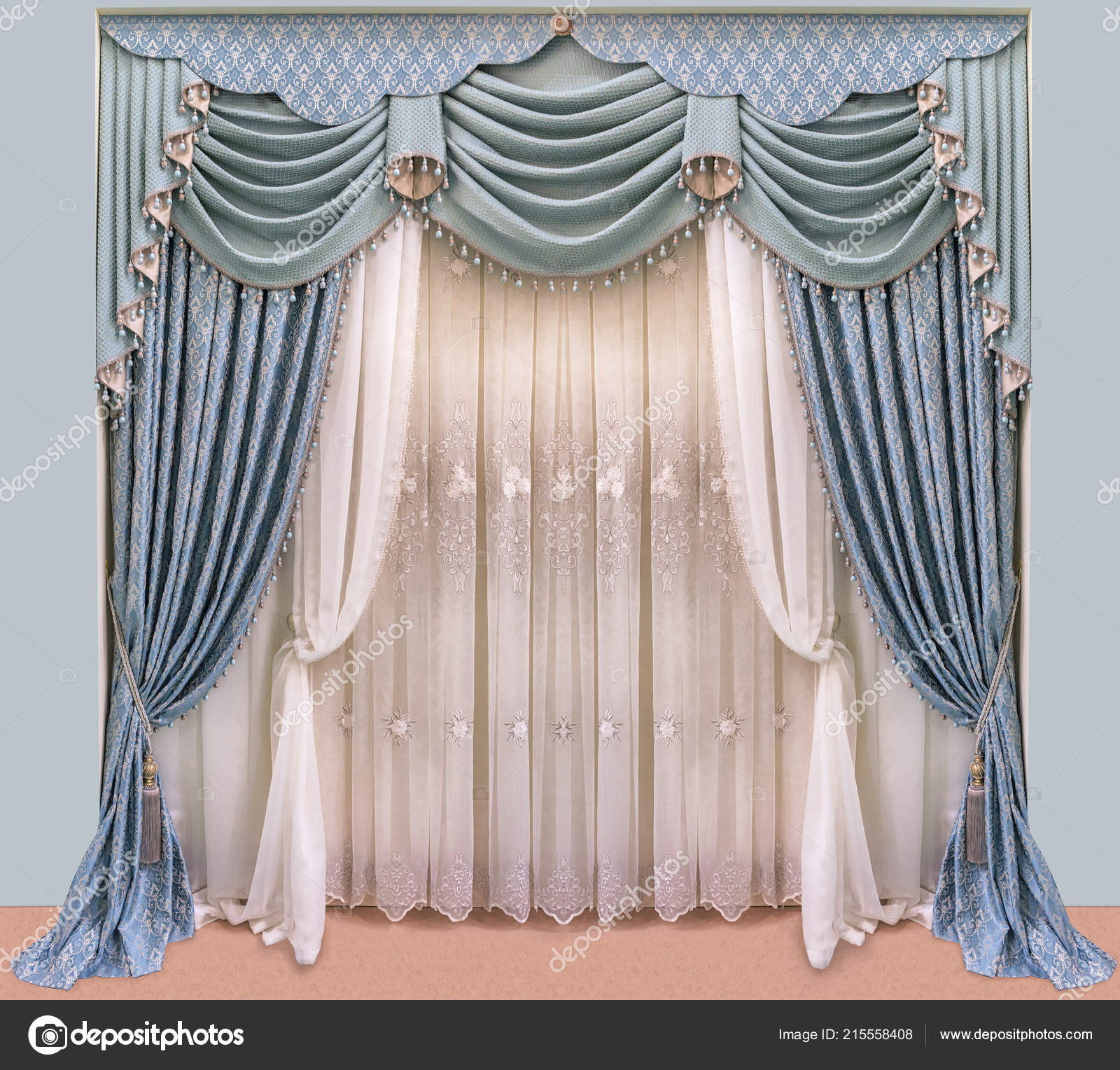 সমাজ সেবা অধিদপ্তর কর্ত
আপনাদের অভিনন্দন!!!
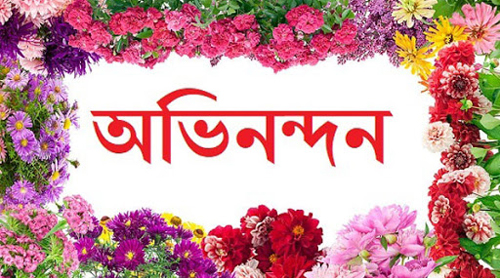 মোঃ ওমর dviæK
cÖfvlK (wnmve weÁvb) 
c`gcyi ‡UKwbK¨vj A¨vÛ weGg K‡jR,
ivbxkb‰Kj,VvKziMvuI |
01723-100315
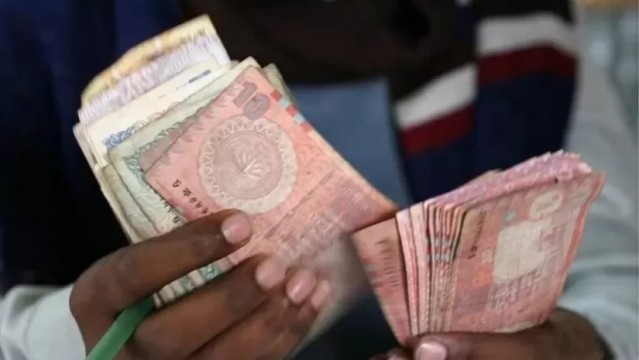 টাকা পয়সার হিসাব
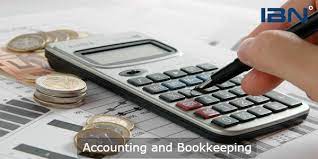 ক্যালকুলেটর
সমাজসেবা কার্যালয়, রানীশনকৈল,ঠাকুরগাঁও  কর্তৃক আয়োজিত সমাজের
প্রান্তিক জনগোষ্ঠীর জীবনমান উন্নয়নের লক্ষ্যে ৫দিন ব্যাপী প্রশিক্ষণ কর্মশালায় আজ ২য় দিন। 
আজকের বিষয়ঃ
হিসাব ব্যবস্থাপনা
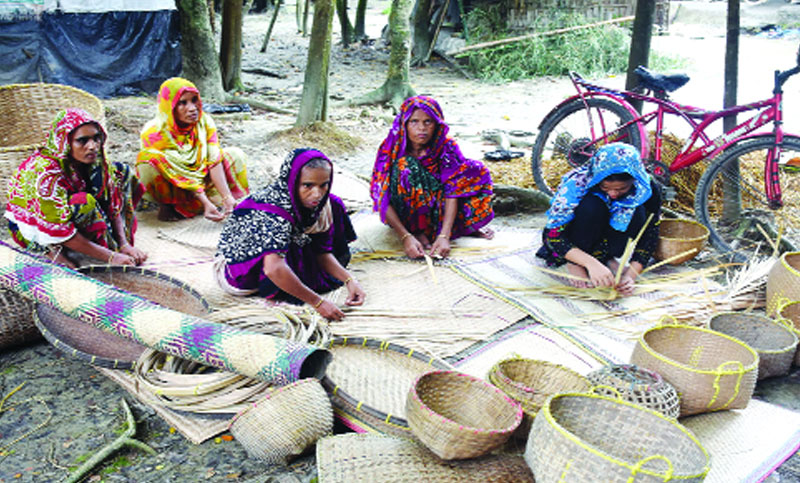 বেতের তৈরি জিনিস পত্র
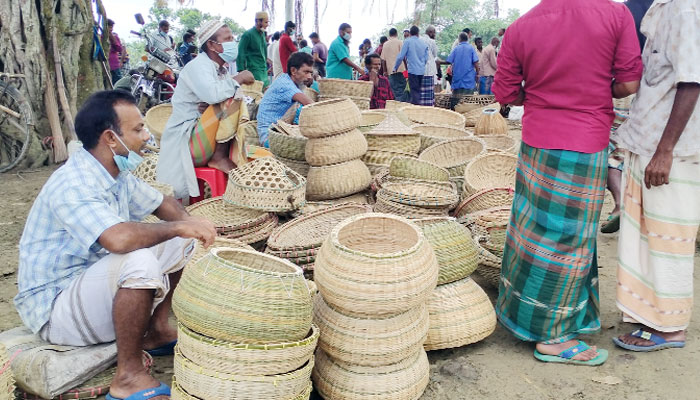 বেতের তৈরি জিনিস পত্রের হাট
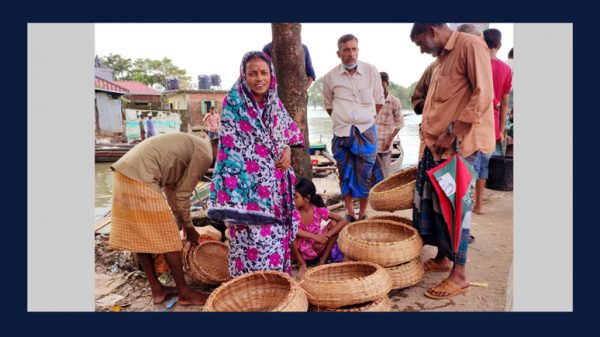 বেতের তৈরি জিনিস পত্রের হাট
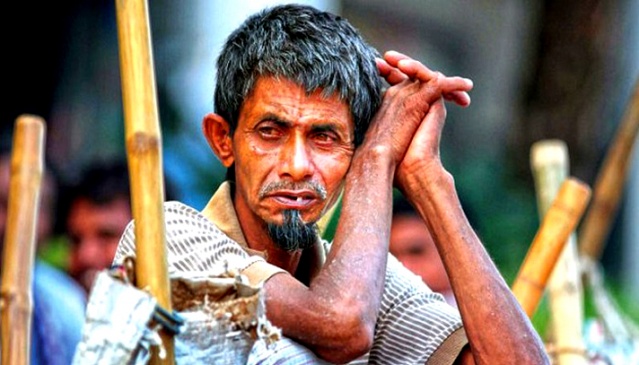 প্রশান্ত চাচা
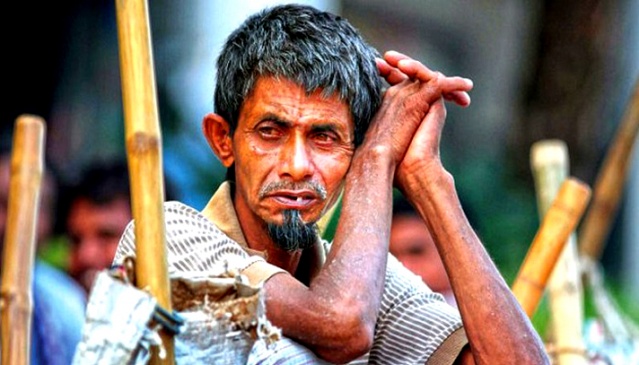 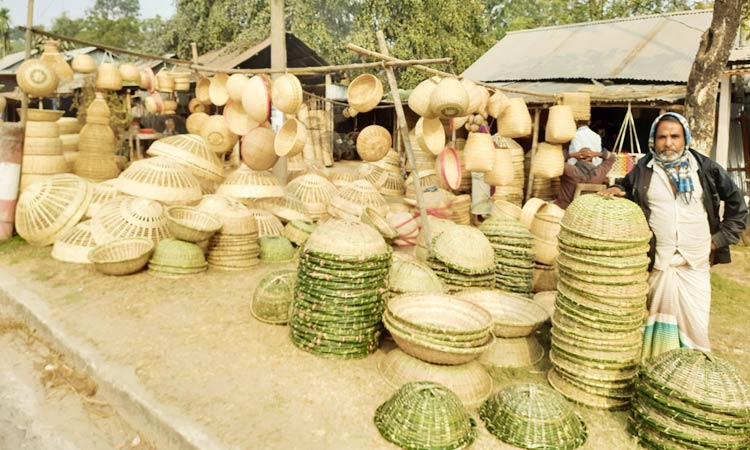 প্রশান্ত চাচার মালামাল
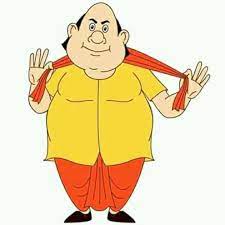 ভুপেন  (ক্রেতা)
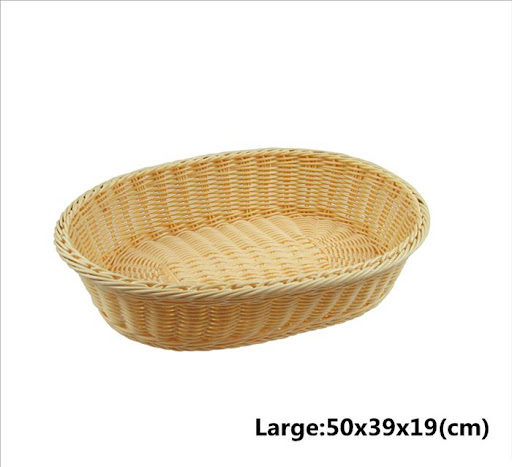 দাম ৫০ টাকা
বেতের ঝুড়ি
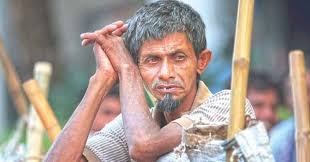 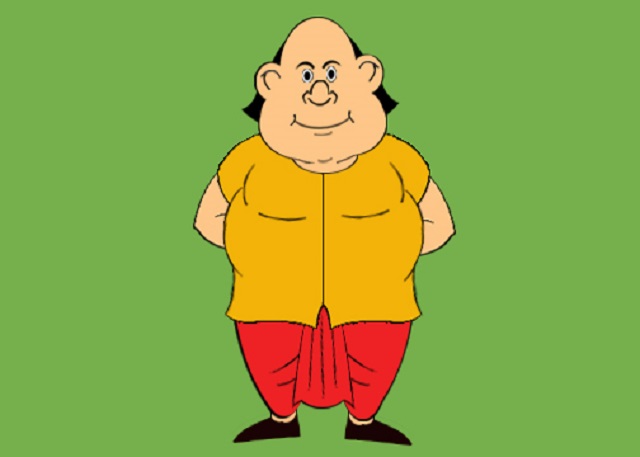 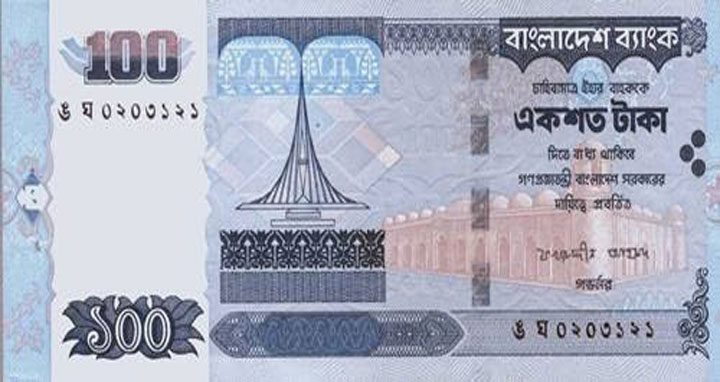 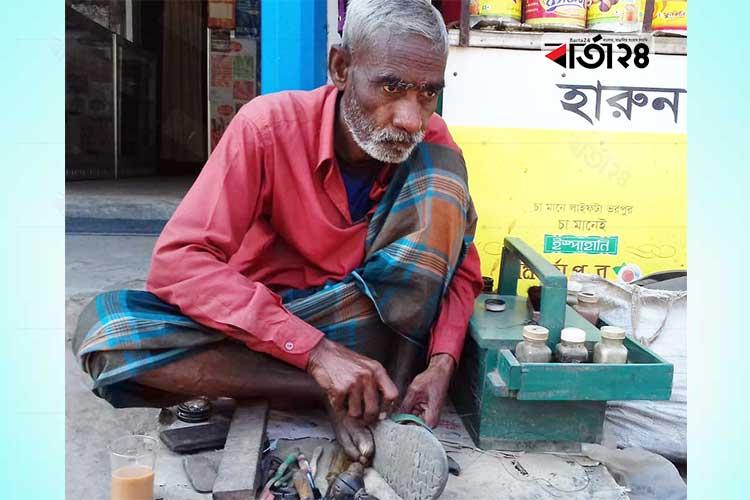 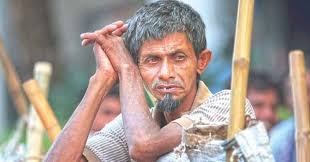 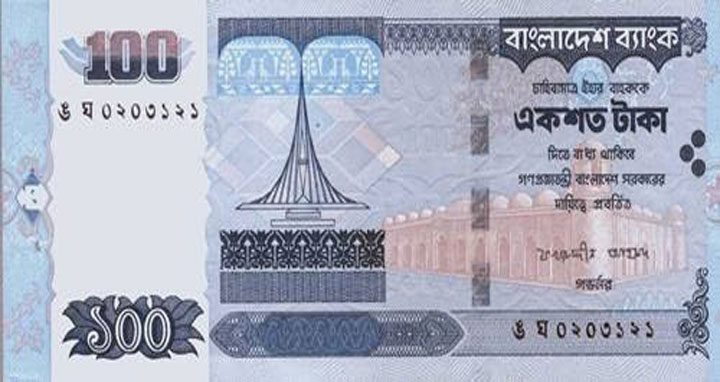 দুলাল
প্রশান্ত চাচা
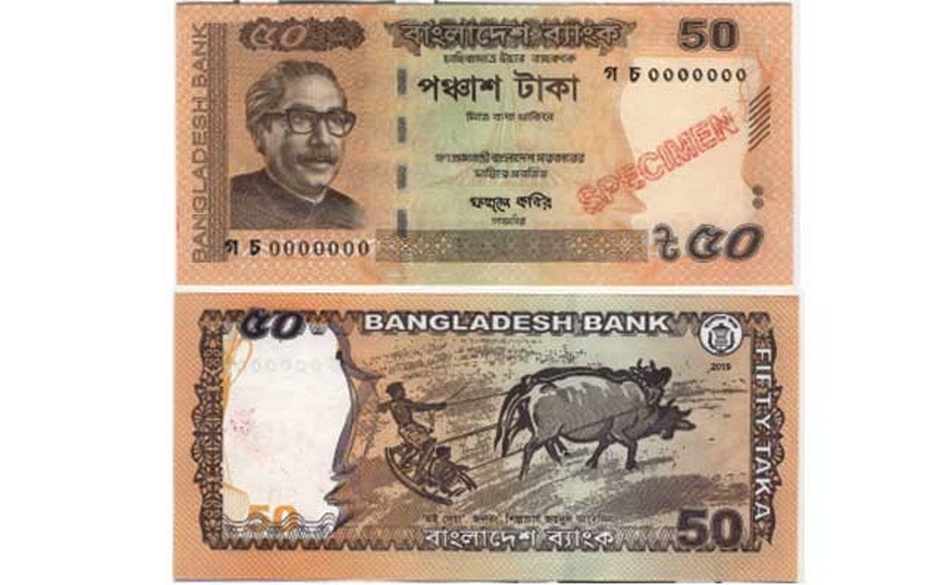 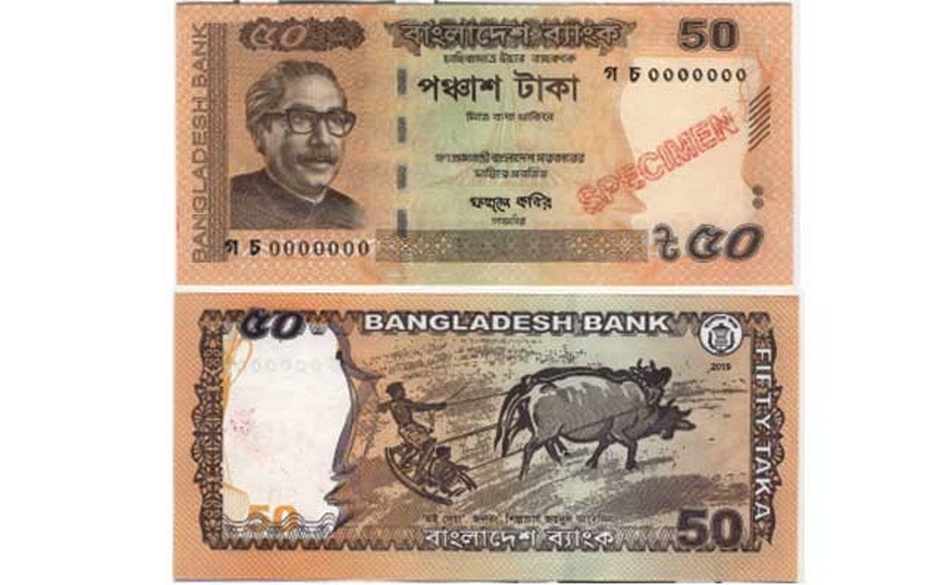 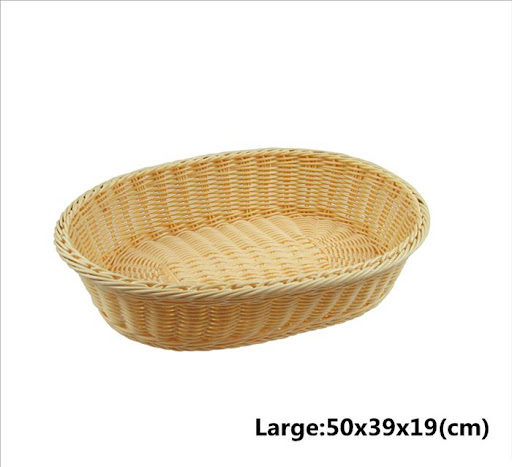 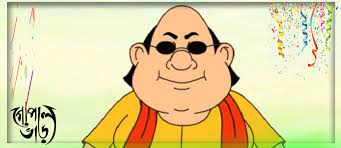 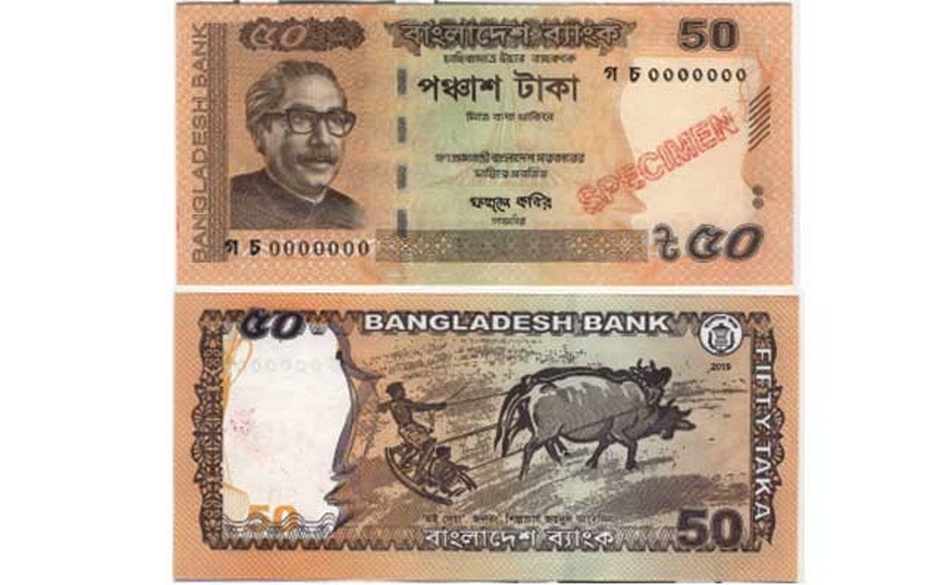 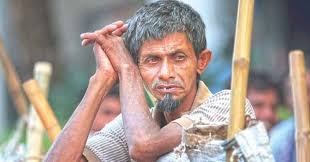 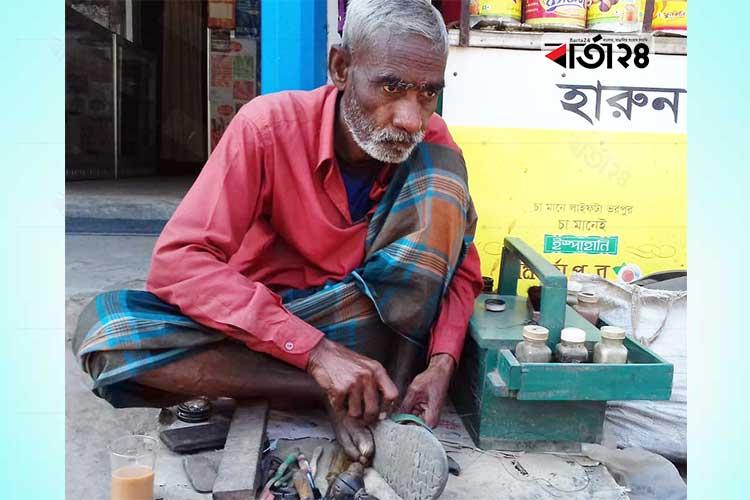 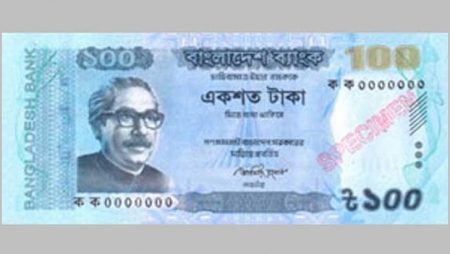 জাল টাকা
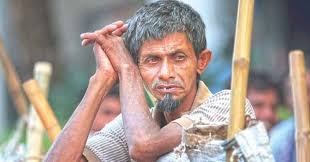 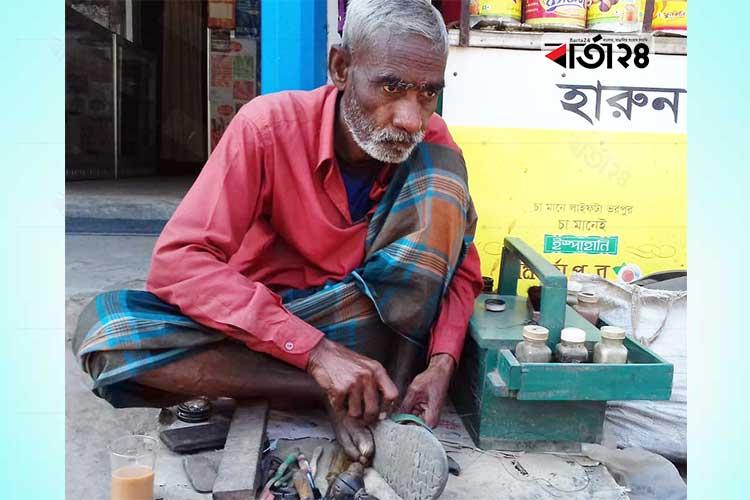 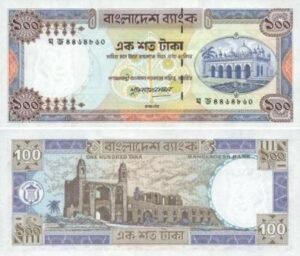 কত টাকা লোকসান?
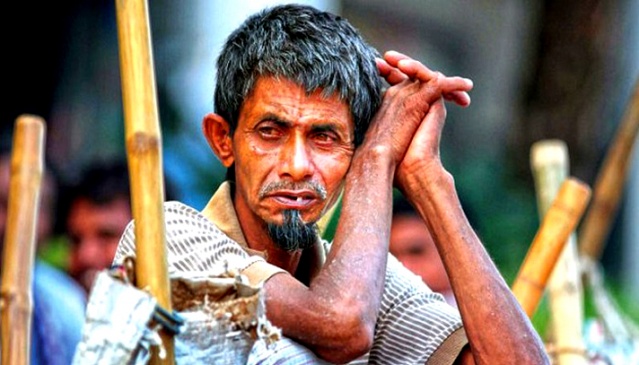 প্রশান্ত চাচা
১। লক্ষ স্থির করুন
সঞ্চয় বাড়ানোর উপায়
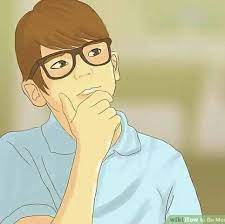 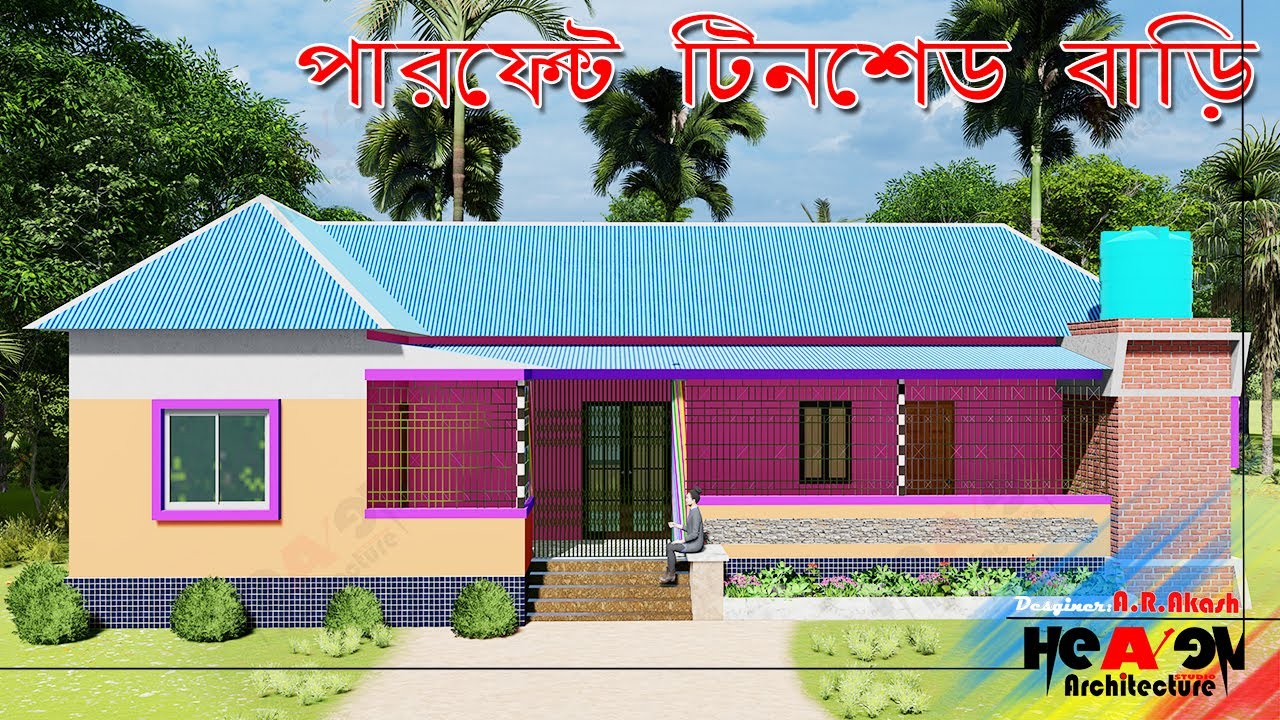 সঞ্চয় বাড়ানোর উপায়ঃ

১। লক্ষ স্থির করুন
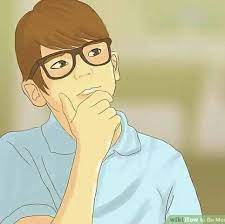 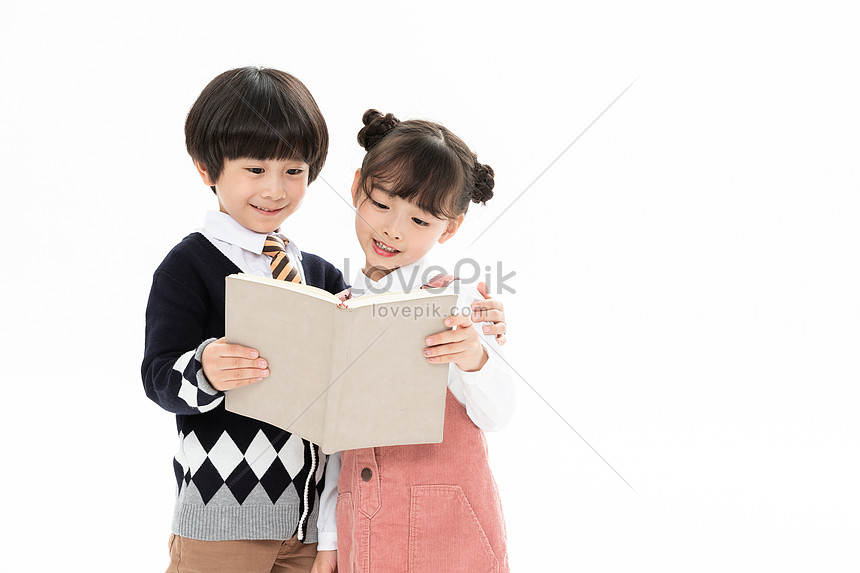 ১। লক্ষ স্থির করুন
সঞ্চয় বাড়ানোর উপায়
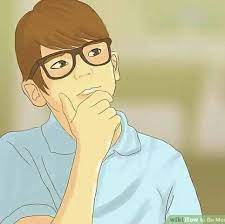 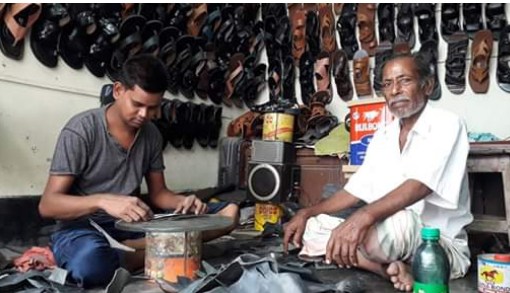 ২। খরচের আগে টাকা জমান, খরচের পরে নয়।
   কম পক্ষে ১০%-১৫% টাকা ভবিষ্যতের জন্য রাখতে হবে।
 বীমা, সঞ্চয়পত্র ইত্যাদিতে বিনিয়োগ করুন।
সঞ্চয় বাড়ানোর উপায়
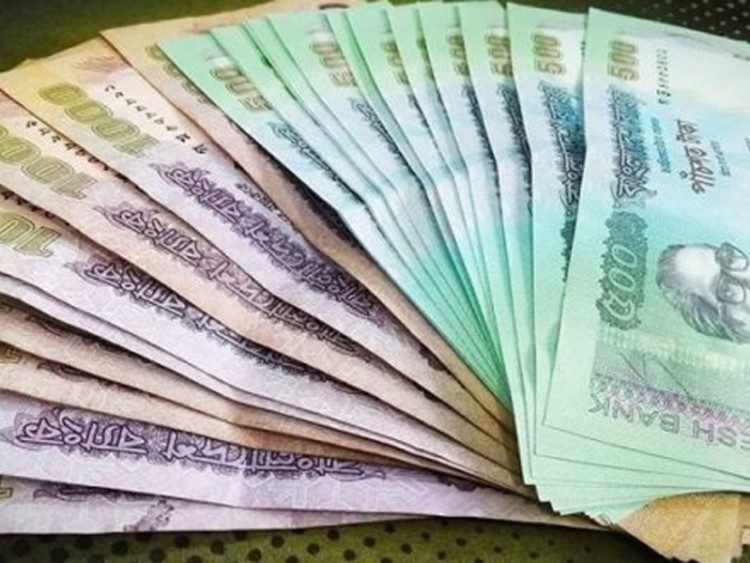 ৩। বাকি ক্রয় থেকে বিরত থাকুন।- কেননাঃ
  প্রয়োজনের অতিরিক্ত খরচ হয়।
 দাম বেশি নিলেও করার কিছু থাকেনা।
সঞ্চয় বাড়ানোর উপায়ঃ
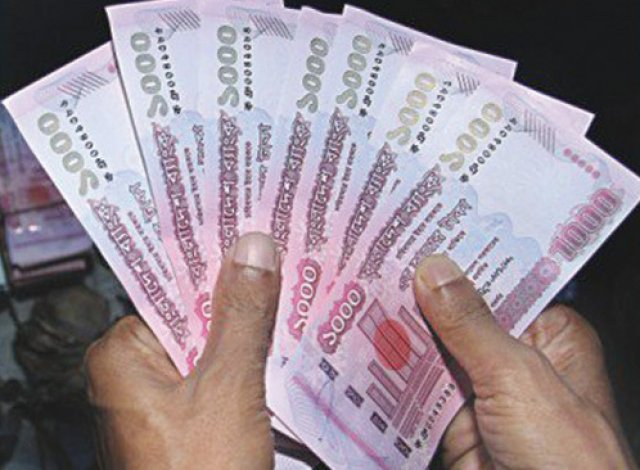 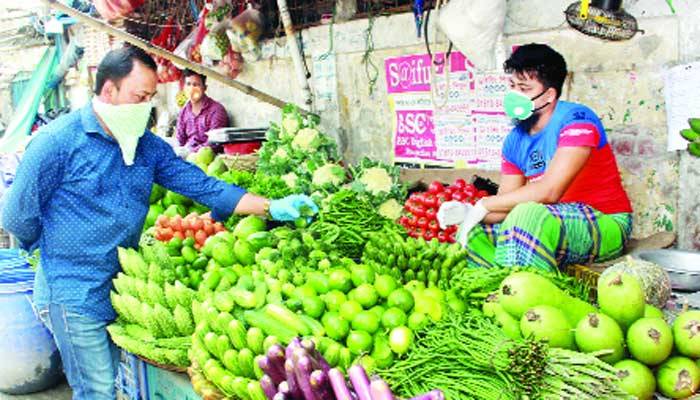 ৪। সপ্তাহের ১টা দিন মেডিকেল খরচ ছাড়া সকল প্রকার
      খরচ থেকে বিরত থাকুন।
সঞ্চয় বাড়ানোর উপায়
সর উপায়ঃ

 এভাবে বছরে ৫২ সপ্তাহে ৫২ দিন যদি খরচ থেকে বিরত থাকতে পারেন চিন্তা করেন তো কত টাকা জমা হবে।
সঞ্চয় বাড়ানোর উপায়
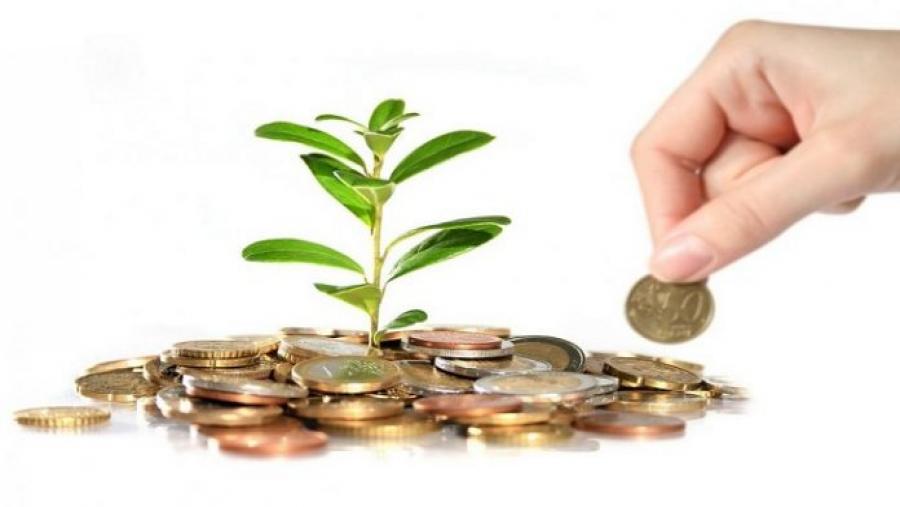 সঞ্চয় বাড়ানোর উপায়ঃ

৫। বাড়িতে বা দোকানে একটি ভান্ডার রাখুন
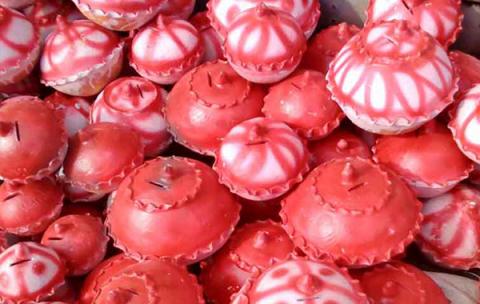 বিভিন্ন উৎসবে কাজে লাগবে-
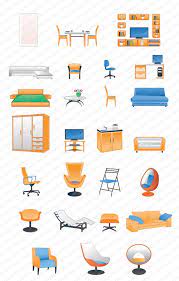 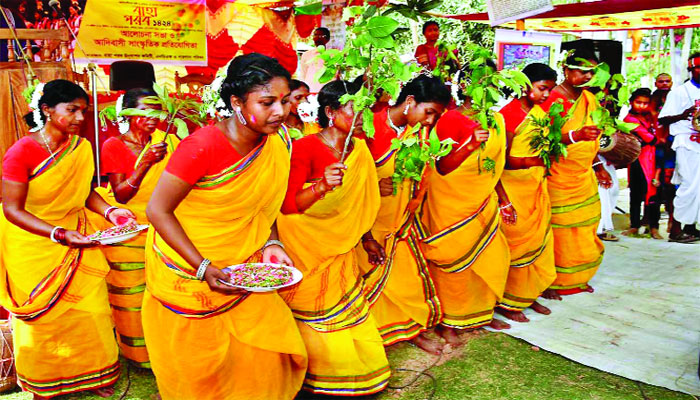 দুর্ঘটনায় কাজে আসবে-
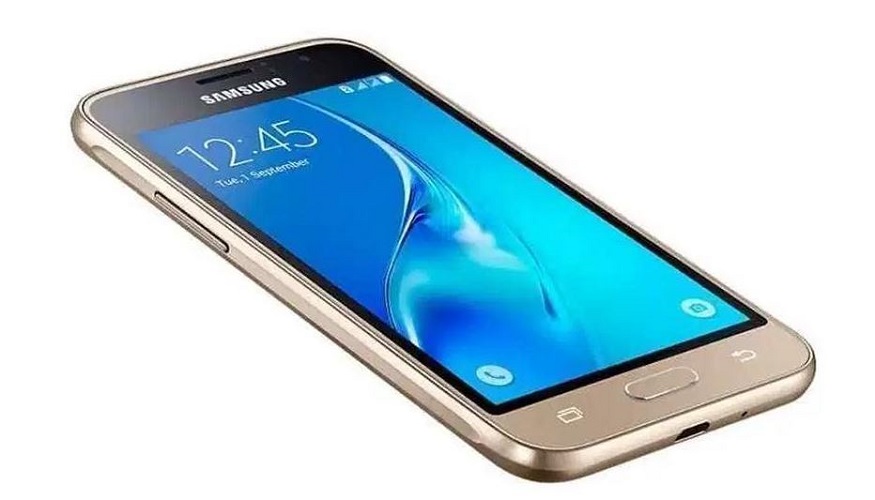 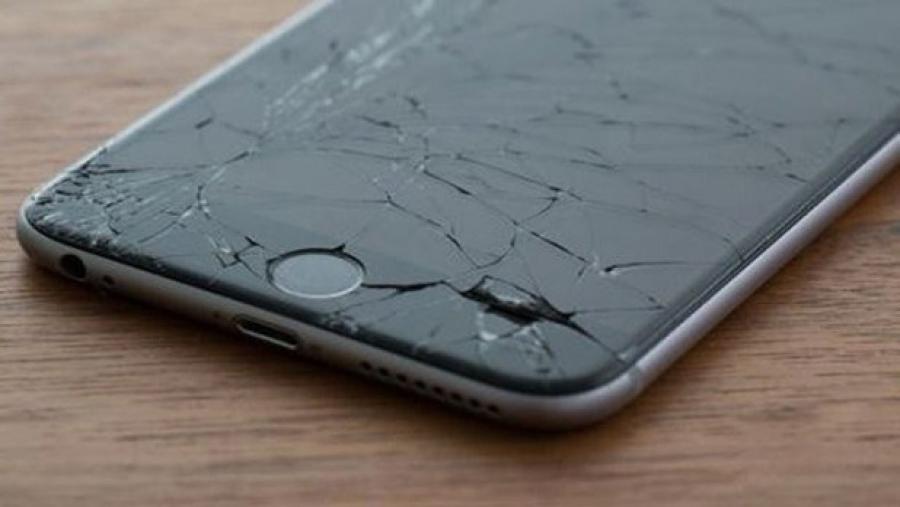 ৬। যে কোন খরচের পূর্বে অন্তত ৫মিনিট ভাবুন
 যে খরচটা করতে চাচ্ছেন তা আপনার কতটুকু প্রয়োজন।
সঞ্চয় বাড়ানোর উপায়
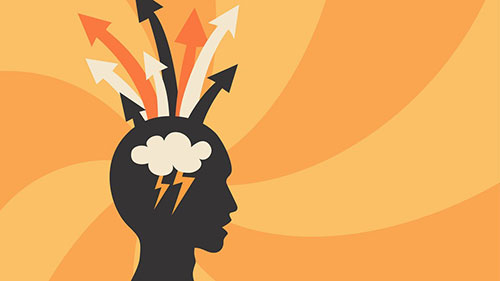 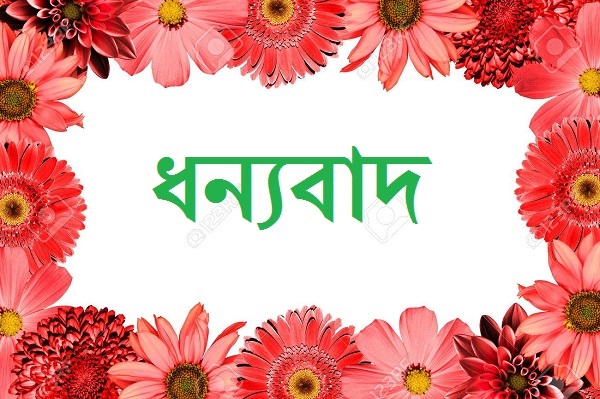